Проект: Цветущий город
Выполнил: 7г класс
Схема
Бархатцы «Мандарин»
Серия Бонита. Куст шаровидный, густоветвистый, высотой 22-25 см. Соцветия гвоздиковидные, махровые, красивого темно-оранжевого цвета, диаметром 5-6 см. Цветет с июля по октябрь. Используют для клумб, рабаток, бордюров и украшения балконов.

АГРОТЕХНИКА: растения тепло- и светолюбивы, но могут расти и в полутени, весьма засухоустойчивы, нетребовательны к почве и влаге. Выращивать можно как рассадой, так и прямым посевом семян в открытый грунт. На рассаду высевают в конце марта – начале апреля, в открытый грунт – в мае. Рассаду высаживают в открытый грунт в конце мая – начале июня, когда минует угроза заморозков. Схема посадки 20х30 см. Уход заключается в прополке, рыхлении, поливах и подкормках. Чтобы продлить цветение необходимо удалять увядшие цветки.
Портулак «Махровый». Розовый и фиолетовый
ЭТО ЛЮБИМЫЙ ЦВЕТОК МНОГИХ САДОВОДОВ,  ОТНОСИТСЯ К ДЕКОРАТИВНОМУ ВИДУ ПОРТУЛАКА КРУПНОЦВЕТКОВОГО.
ЭТО СТЕЛЮЩИЕСЯ РАСТЕНИЕ ВЫРАЩИВАЕТСЯ КАК ОДНОЛЕТНИЕ, ВЫСОТА НЕ БОЛЕЕ 15-20 СМ, ЦВЕТКИ У НЕГО В ВИДЕ ЧАШЕЧКИ, МОГУТ БЫТЬ ПРОСТЫМИ ИЛИ МАХРОВЫМИ, ОЧЕНЬ РАЗНОЦВЕТНЫЕ,  ВСЕХ ЦВЕТОВ РАДУГИ.
ВЫГЛЯДИТ КАК ЯРКИЙ ЦВЕТОЧНЫЙ КОВРИК В САДУ.ОТЕЧЕСТВЕННЫЕ ЦВЕТОВОДЫ НАЗЫВАЮТ ЕГО, КАК «КОВРИК».
КРУПНОЦВЕТНЫЙ САДОВЫЙ ПОРТУЛАК ОТКРЫТ ТОЛЬКО ДНЕМ, КОГДА СВЕТИТ СОЛНЦЕ.
СЕЙЧАС, ПРАВДА, ВЫВЕЛИ СОРТА, КОТОРЫЕ НЕ ЗАКРЫВАЮТСЯ ДАЖЕ ПРИ ОТСУТСТВИИ СОЛНЦА.
Анютины глазки. Желтые
Анютины глазки (садовая фиалка, виола, братчики) — очень популярное растение у цветоводов, селекционеров и ландшафтных озеленителей (на фото). Разнообразие расцветок, продолжительность цветения практически весь период вегетации, устойчивость к низким температурам, относительная неприхотливость – эти качества стали причиной того, что эти цветы часто можно увидеть в садах, в вазонах на балконе, на уличных клумбах.
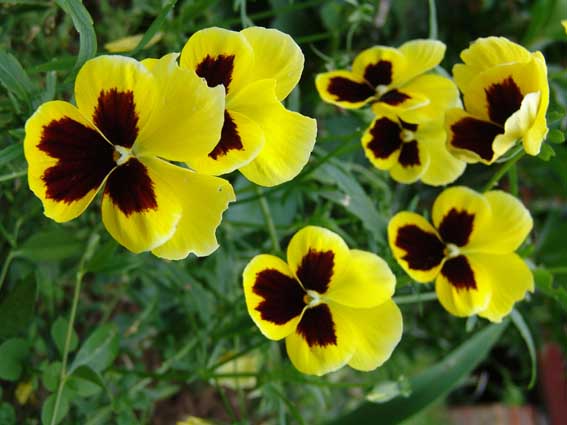 Цинерария «Морская»
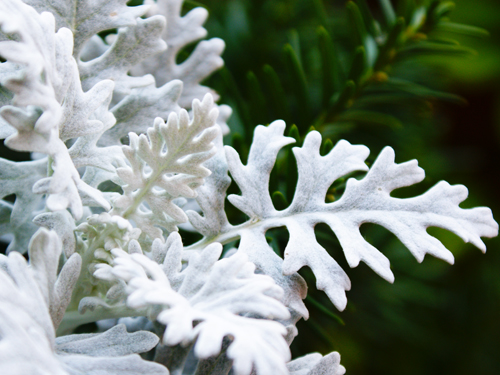 Цинерария относится к семейству астровые. Род цинерарии близок к роду крестовник, к нему относят некоторые виды цинерарии, распространенные в любительском садоводстве (цинерария кровавая, цинерария приморская, цинерария изящная). Всего видов цинерарии уже насчитывается около 1300. В этой статье рассмотрим чаще всего используемые в наших садах виды цинерарии.
Примула «Бесстебельная белая»
Примулы (за исключением нескольких южных сортов) любят полутень и прохладный климат. При таких условиях даже на довольно бедных почвах они могут проявить свои лучшие качества. Размер цветов и листьев, яркость окраски, устойчивость к болезням и вредителям — все это будет наилучшим.
За сезон многие сорта примул успевают образовать несколько новых розеток. Такие виды надо делить и пересаживать, иначе корни молодых кустов окажутся на поверхности земли, и морозы для них станут губительными. 
Самым благоприятным временем для деления и пересадки примул считается период после цветения. Это, как правило, конец мая — начало июня. Если поделить разросшиеся кустики вовремя не удалось, осенью под них желательно подсыпать перегной, торф или просто окучить землей.
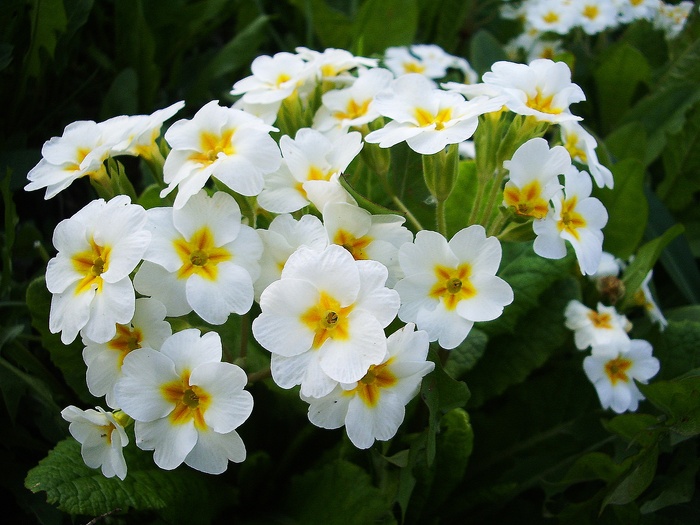 Циннии «Карликовые». Розовые.
Примулы (за исключением нескольких южных сортов) любят полутень и прохладный климат. При таких условиях даже на довольно бедных почвах они могут проявить свои лучшие качества. Размер цветов и листьев, яркость окраски, устойчивость к болезням и вредителям — все это будет наилучшим.
За сезон многие сорта примул успевают образовать несколько новых розеток. Такие виды надо делить и пересаживать, иначе корни молодых кустов окажутся на поверхности земли, и морозы для них станут губительными. 
Самым благоприятным временем для деления и пересадки примул считается период после цветения. Это, как правило, конец мая — начало июня. Если поделить разросшиеся кустики вовремя не удалось, осенью под них желательно подсыпать перегной, торф или просто окучить землей.
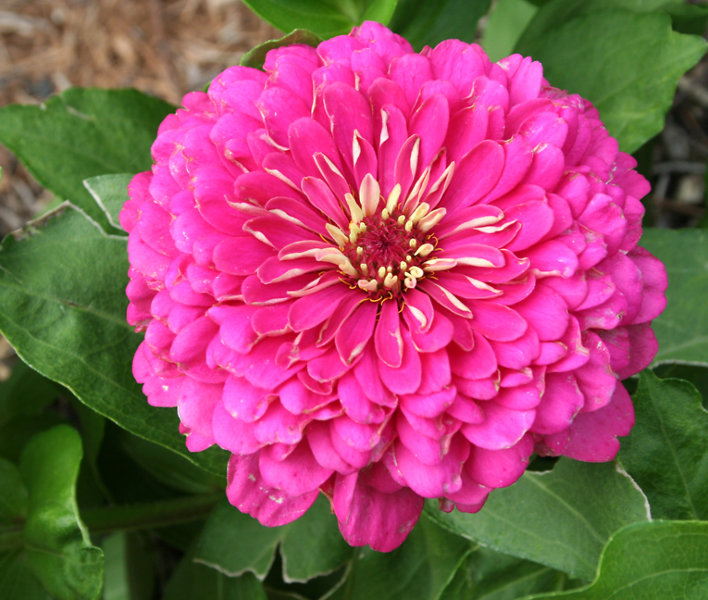 СПАСИБО  ЗА  ВНИМАНИЕ